UNIVERSIDADE ABERTA DO SUSUNIVERSIDADE FEDERAL DE PELOTASEspecialização em Saúde da FamíliaModalidade a DistânciaTurma 8
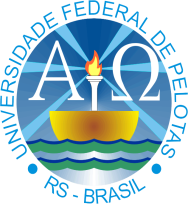 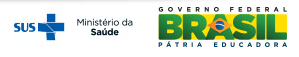 Melhoria da atenção à saúde de hipertensos e/ou diabéticos na Unidade Básica de Saúde Pitangui, Extremoz / RN
Nome do Aluno: Charles Robinson Valiente

Orientador: Mateus Casanova dos Santos

Natal, 2015
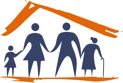 Introdução
A Hipertensão Arterial e na Diabetes Mellitus são
   doenças com grande repercussão na saúde pública.

No Brasil segundo o Instituto Brasileiro de Geografia e Estadística 1 de cada 5 pessoas e hipertensa, e o 6,2 % da população vive com diagnóstico de diabetes.

A luta como profissionais da saúde e no controle dos fatores de risco.
Município Extremoz.
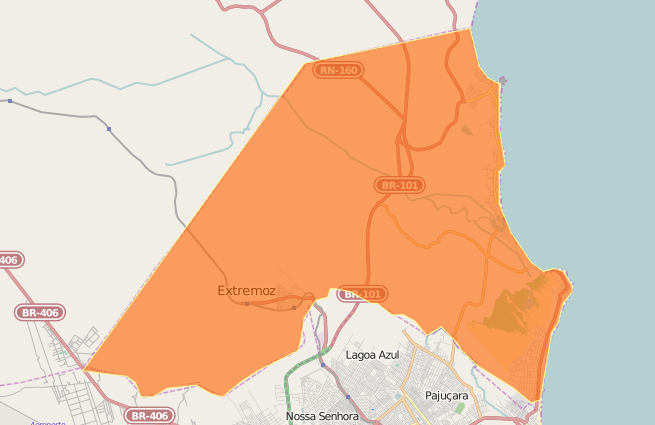 Foi a primeira vila do estado Rio Grande do Norte fundada em 1758 como  Vila Nova de Extremoz

27.107 habitantes  (IBGE 2014)

Pertencente à Microrregião de Natal

139,575 km2  de Área total

15,001 km² são de área urbana 

20º município mais populoso do Rio Grande do Norte.

Apresenta um dos principais pontos turísticos do estado: Genipabu e Praia de Pitangui
Caracterização  da Unidade Básica de Saúde Pitangui
Duas ESF (dois médicos, três  técnicos de enfermagem, dois enfermeiros); 

Uma ESB ( dois dentistas,); 

 Aproximadamente 6300 usuários; 

8 Agentes Comunitários de Saúde.
Abril 2014
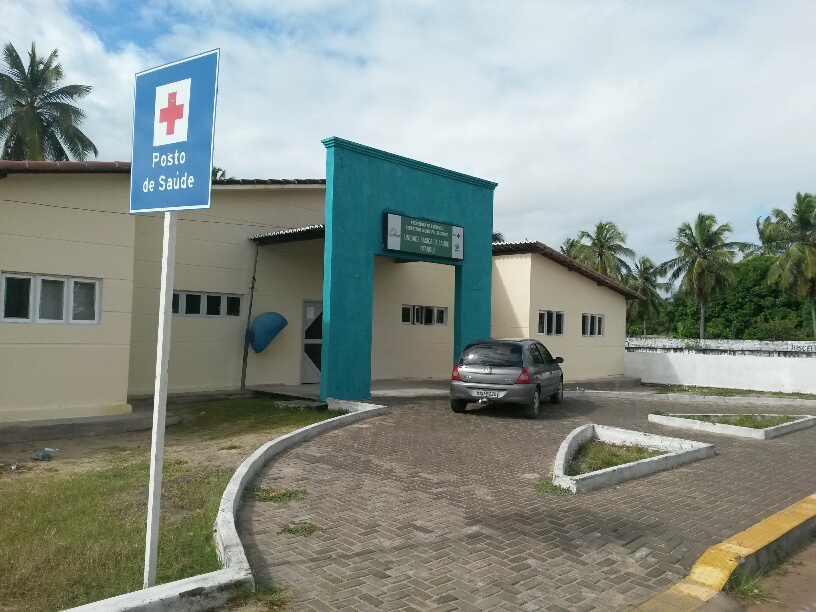 Julho 2015
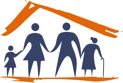 Unidade Básica de Saúde Pitangui
Falta de Recursos Humanos.

Faltas de insumos

Pouca relação entre as autoridades sanitárias e o pessoal da Unidade.

 Pouco  estudo da população hipertensa e diabética.
AÇÃO PROGRAMÁTICA ANTES DA INTERVENÇÃO
Antes desta Intervenção só se realizou um cadastro pelos funcionários da Farmácia Popular aos pacientes hipertensos e diabéticos. 


A comunidade não tinha médicos e se desconhecia a cifra real de pacientes hipertensos e diabéticos.
Objetivo da Intervenção
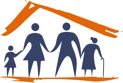 Melhorar na atenção aos pacientes hipertensos e diabéticos na Unidade Básica de Saúde Pitangui, Extremoz/ Rio Grande do Norte.
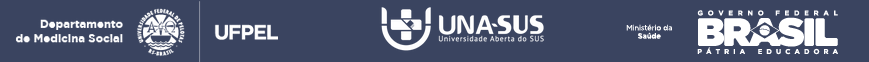 Objetivos Específicos
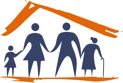 Objetivo 1. Ampliar a cobertura a hipertensos e/ou a diabéticos.
Objetivo 2. Melhorar a qualidade da atenção a hipertensos e/ou diabéticos.
Objetivo 3. Melhorar a adesão de hipertensos e/ou diabéticos ao programa.
Objetivo 4. Melhorar o registro das informações.
Objetivo 5. Mapear hipertensos e diabéticos de risco para doença cardiovascular.
Objetivo 6. Promover a saúde de hipertensos e diabéticos
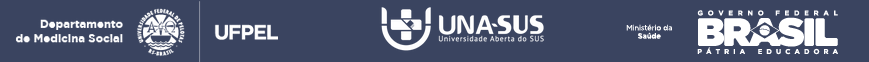 Metodologia
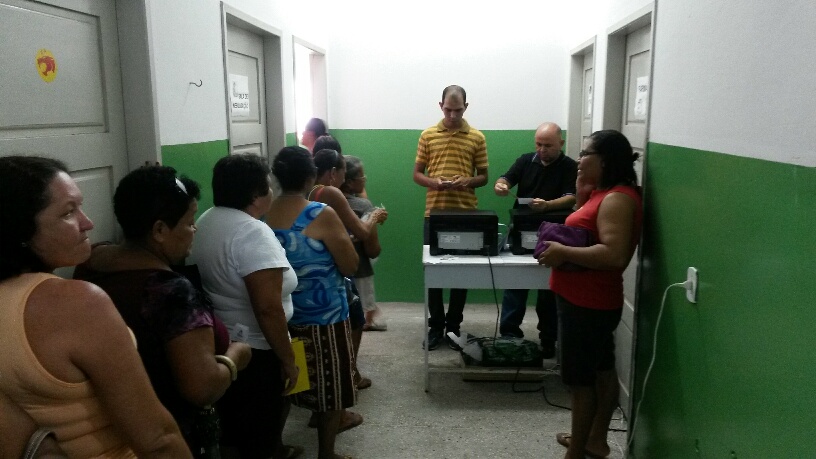 Correto preenchimento do Sistema de Informação na Atenção Básica.
16-4-2015
Cadastro dos pacientes HIPERDIA pelos funcionários da Farmácia Popular
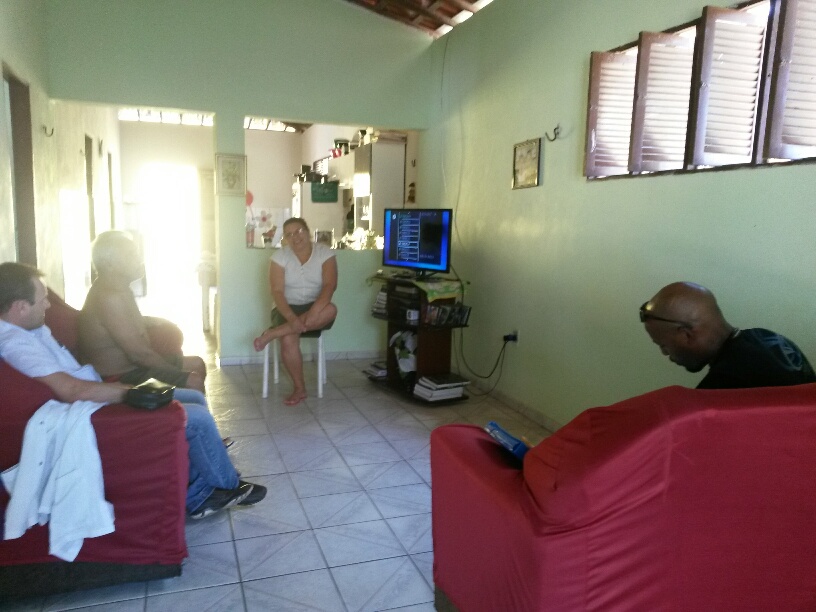 O médico do Posto de Saúde Pitangui 1 preenchendo a Ficha de Espelho da paciente hipertensa.
Visita domiciliar realizando orientações aos pacientes HIPERDIA
Logística
Objetivos e Metas
Objetivo 1. Ampliar a cobertura a hipertensos e/ou diabéticos 

Metas relativas ao Objetivo 1
Meta 1.1. Cadastrar  100% dos hipertensos da área de     abrangência no Programa de Atenção à Hipertensão Arterial e à Diabetes Mellitus da unidade de saúde.

Meta 1.2. Cadastrar 100 % dos diabéticos da área de abrangência no Programa de Atenção à Hipertensão Arterial e à Diabetes Mellitus da unidade de saúde.
Objetivo 2. Melhorar a qualidade da atenção a hipertensos e/ou diabéticos

Metas relativas ao Objetivo 2
2.1 Realizar exame clínico apropriado em 100% dos hipertensos.
2.2. Realizar exame clínico apropriado em 100% dos diabéticos.
2.3. Garantir a 100% dos hipertensos a realização de exames complementares em dia de acordo com o protocolo.
2.4. Garantir a 100% dos diabéticos a realização de exames complementares em dia de acordo com o protocolo.
2.5. Priorizar a prescrição de medicamentos da farmácia popular para 100% dos hipertensos cadastrados na unidade de saúde.
2.6. Priorizar a prescrição de medicamentos da farmácia popular para 100% dos diabéticos cadastrados na unidade de saúde.
2.7. Realizar avaliação da necessidade de atendimento odontológico em 100% dos diabéticos.
2.8. Realizar avaliação da necessidade de atendimento odontológico em 100% dos hipertensos.
Objetivo 3. Melhorar a adesão de hipertensos e/ou diabéticos ao programa

Metas relativas ao Objetivo 3

3.1. Buscar 100% dos hipertensos faltosos às consultas na unidade de saúde conforme a periodicidade recomendada.

3.2. Buscar 100% dos diabéticos faltosos às consultas na unidade de saúde conforme a periodicidade recomendada.
Objetivo 4. Melhorar o registro das informações

Metas relativas ao Objetivo 4

4.1. Manter ficha de acompanhamento de 100% dos hipertensos cadastrados na unidade de saúde.

4.2. Manter ficha de acompanhamento de 100% dos diabéticos cadastrados na unidade de saúde.
Objetivo 5. Mapear hipertensos e  diabéticos de risco para doença cardiovascular

Metas relativas ao Objetivo 5

5.1. Realizar estratificação do risco cardiovascular em 100% dos hipertensos cadastrados na unidade de saúde. 

5.2. Realizar estratificação do risco cardiovascular em 100% dos diabéticos cadastrados na unidade de saúde.
Objetivo 6. Promover a saúde de hipertensos e diabéticos
Metas relativas ao Objetivo 6
6.1. Garantir orientação nutricional sobre alimentação saudável a 100% dos hipertensos.
6.2. Garantir orientação nutricional sobre alimentação saudável a 100% dos diabéticos.
6.3. Garantir orientação em relação à prática regular de atividade física a 100% dos pacientes hipertensos.
6.4. Garantir orientação em relação à prática regular de atividade física a 100% dos pacientes diabéticos.
6.5. Garantir orientação sobre os riscos do tabagismo a 100% dos pacientes hipertensos.
6.6. Garantir orientação sobre os riscos do tabagismo a 100% dos pacientes diabéticos.
6.7. Garantir orientação sobre higiene bucal a 100% dos pacientes hipertensos.
6.8. Garantir orientação sobre higiene bucal a 100% dos pacientes diabéticos.
Resultados
Mês 1
28 hipertensos  (16,8%)

Mês 2                  71  hipertensos 
 (42,5 %)

Mês 3
99 hipertensos
 (59,3 %)
Mês 1  
10 diabéticos
( 11,9 % )

Mês 2 
27 diabéticos
( 32,1 %)

Mês 3                  39 diabéticos
( 46, 4 %)
Mês 1              28 hipertensos
( 100 % )

Mês 2 
57 hipertensos
( 80,3 %)

Mês 3
99 hipertensos
( 100 %)
Mês 1 
10 diabéticos
(100 %)

Mês 2 
27 diabéticos
( 85,2%)

Mês 3
39 diabéticos
( 100 %)
Mês 1
27 hipertensos
(96,4 %)

Mês 2 
56 hipertensos
(78,9 %)

Mês 3
98 hipertensos
(99 %)
Mês 1 
10 diabéticos
( 100 %)

Mês 2
23 diabéticos
( 85,2 %)

Mês 3 
39 diabéticos
(100%)
Mês 1
27 hipertensos
(96,4%)

Mês 2 
57 hipertensos
100%

Mês 3 
98 hipertensos
(99%)
Mês 1
10 diabéticos

Mês 2
23 diabéticos 

Mês 3 
39 diabéticos


!100 % nos 3 meses!
Mês 1
21 hipertensos
(75,0%)

Mês 2
45 hipertensos
(63,4%)

Mês 3
86 hipertensos
(86,9%)
Mês 1
8 diabéticos
(80,0%)

Mês 2
18 diabéticos
(66,7%)

Mês 3
34 diabéticos
(87,2)
Meses 1,2 e 3
!100 % da meta atingida!
Meses 1,2 e 3
!100 % da meta atingida!
Mês 1
28hipertensos
(100 %)


Mês 2
71hipertensos
(80,3%)


Mês 3
99 hipertensos
(100%)
Mês 1 
10 diabéticos
(100%) 
 
Mês 2 
27 diabéticos 
(85,2% )  


Mês 3 39 diabéticos(100%)
Mês 1 
10 hipertensos
(35,7%)  

Mês 2 
15 hipertensos 
(21,1%)  
 
Mês 3
 19  hipertensos 
 (19,2%)
Mês 1 
3 diabéticos
(30%)

Mês 2 
4 diabéticos
(14,8%) 

 Mês 3 
8 diabéticos 
(20,5%)
Mês 1 
26 hipertensos (92,9%)

 Mês 2 
55 hipertensos
(77,5%) 

 Mês 3 
99 hipertensos
(100%)
Mês 1 
9 diabéticos
(90%) 

 Mês 2 
22 diabéticos
(81,5%)

  Mês 3 
39 diabéticos
(100%)
Mês 1 
26 hipertensos
(92,9%)

Mês 2 
55 hipertensos (77,5%)  

Mês 3 
99 hipertensos. 
(100%)
Mês 1 
9 diabéticos 
(90%) ,  


Mês 2 
22 diabéticos 
(81,5%)  


Mês 3 
39 diabéticos
( 100 % )
Mês 1 
26 hipertensos
(92,9%) 

Mês 2 
55 hipertensos
(77,5%)
 
Mês 3 
99 hipertensos (100%)
Mês 1 
9 diabéticos
( 90%) 
 
Mês 2 
22 diabéticos
(81,5%) 

mês 3 
39 diabéticos
(100%)
Mês 1 
26 hipertensos
(92,9%) 

Mês 2 
55 hipertensos
 (77,5%)
 
Mês 3 
99 hipertensos 
(100%)
Mês 1
9 diabéticos
(90%)
 
Mês 2 
22 diabéticos
(81,5%) 

 Mês 3 
39 diabéticos
(100%)
Discussão dos resultados
A Intervenção melhorou as relações de trabalho e na comunicação entre o membros da equipe de saúde.

Organizou o serviço de forma que admite a todo aos que desejem ser atendidos.

A comunidade se sente confiada e agradecida pelo trabalho desenvolvido até agora.
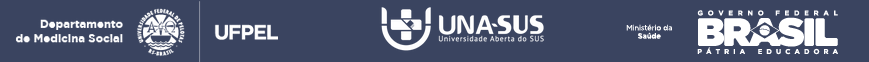 Reﬂexão crítica	sobre seu processo pessoal de aprendizagem
O curso de Especialização foi um ponte que me ajudou melhorar minha comunicação e escritura para poder dar consultas e comunicar-me melhor com meus pacientes. 	
    
   Foi a oportunidade junto a minha vontade de crescer como um profissional unindo o estudo com o trabalho.	
  	
    Mostrou-me a que você não está sozinho e que sempre que você mostre interesse por aprender existiram pessoas o ajudaram.
Agradecimentos
Quero agradecer profundamente a Deus pela oportunidade de chegar ao Brasil e conhecer um pouco de sua história e poder ajudar a sua gente.

A minha mãe e meu irmão que me aconselham e apoiam sempre e que são minhas fontes de inspiração para atingir minhas metas.

A Simone Simão da Silva, minha noiva, que me acompanhou todo o tempo no desempenho do Curso.

Às orientadoras Cristiane Veeck e Aline Basso da Silva e ao orientador Mateus Casanova dos Santos pela paciência e pelos conselhos oportunos.